Министерство финансовЗабайкальского края
Kick-off 21.08.2023
Антропова В.А.
министр финансов Забайкальского края
Проект:
«Совершенствование процесса осуществления контрольного мероприятия»
Организационно-распорядительные документы
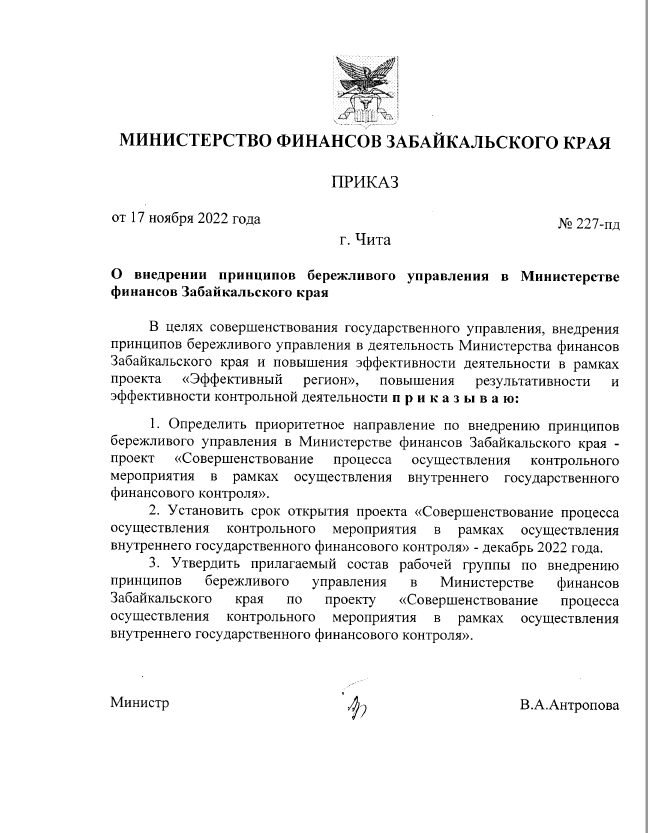 Команда проекта
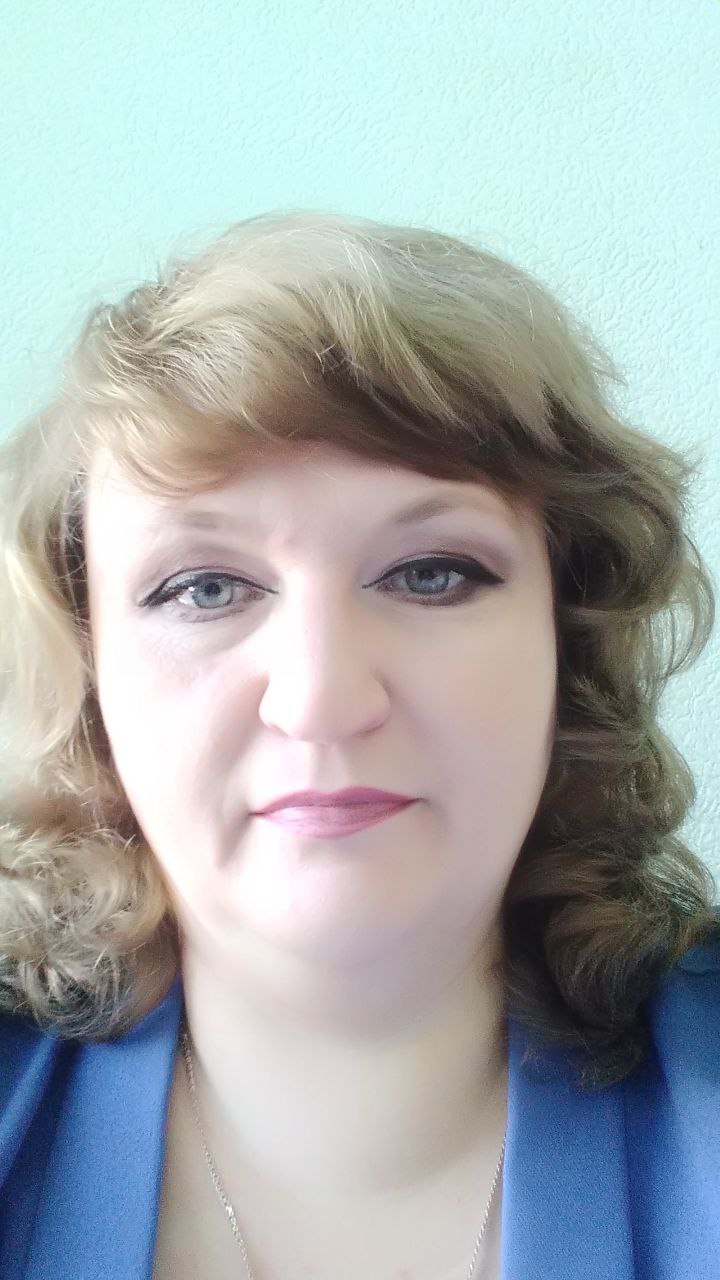 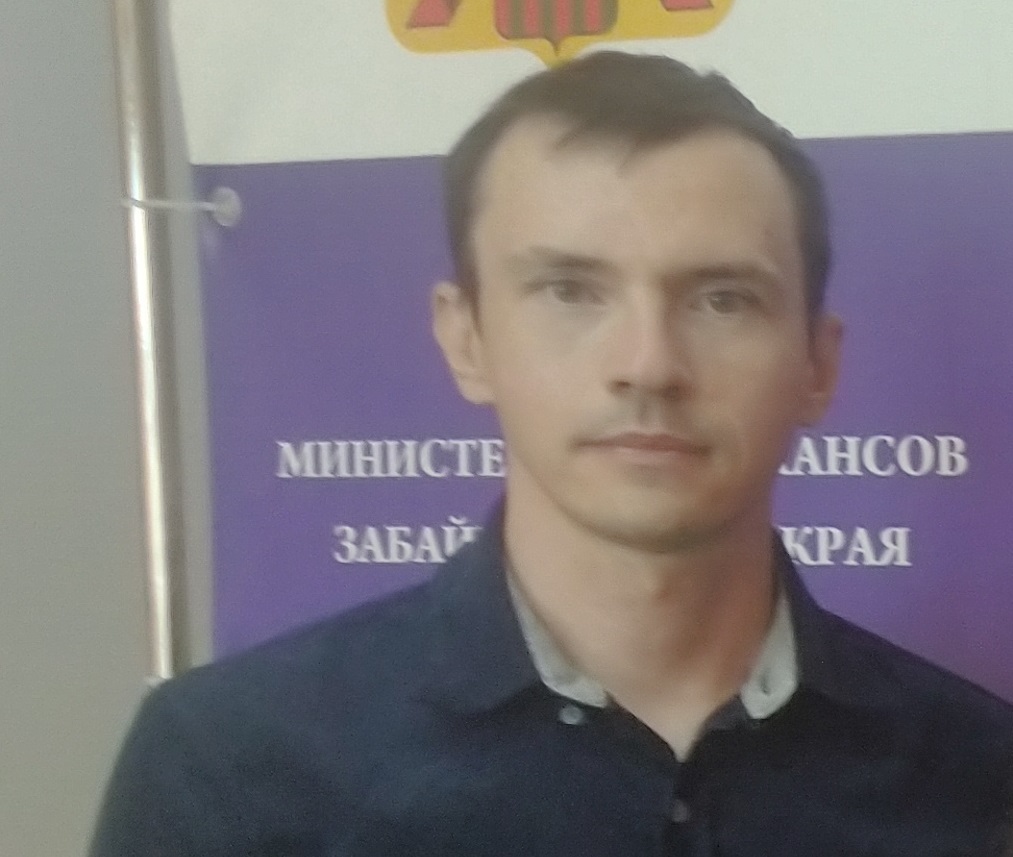 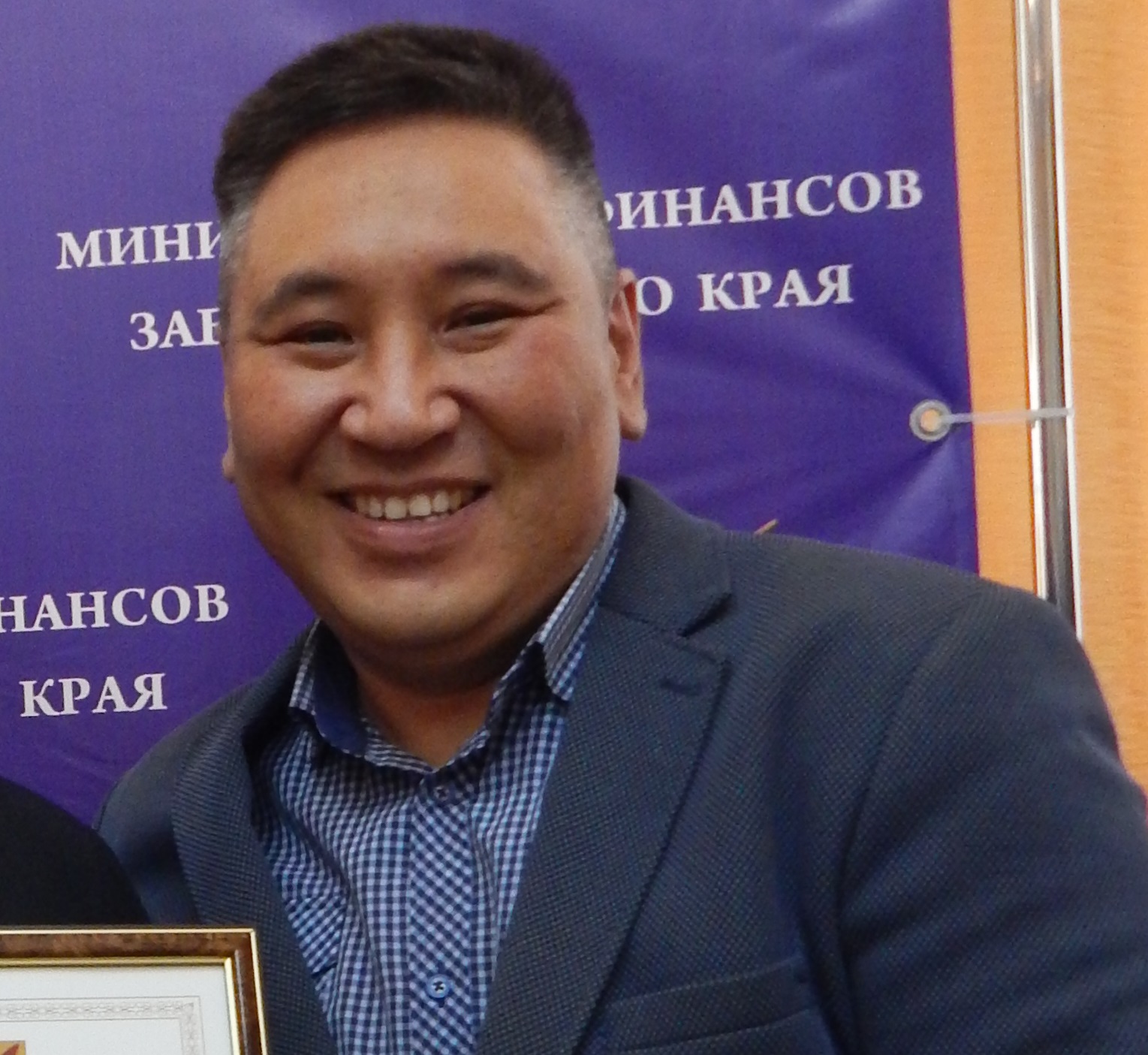 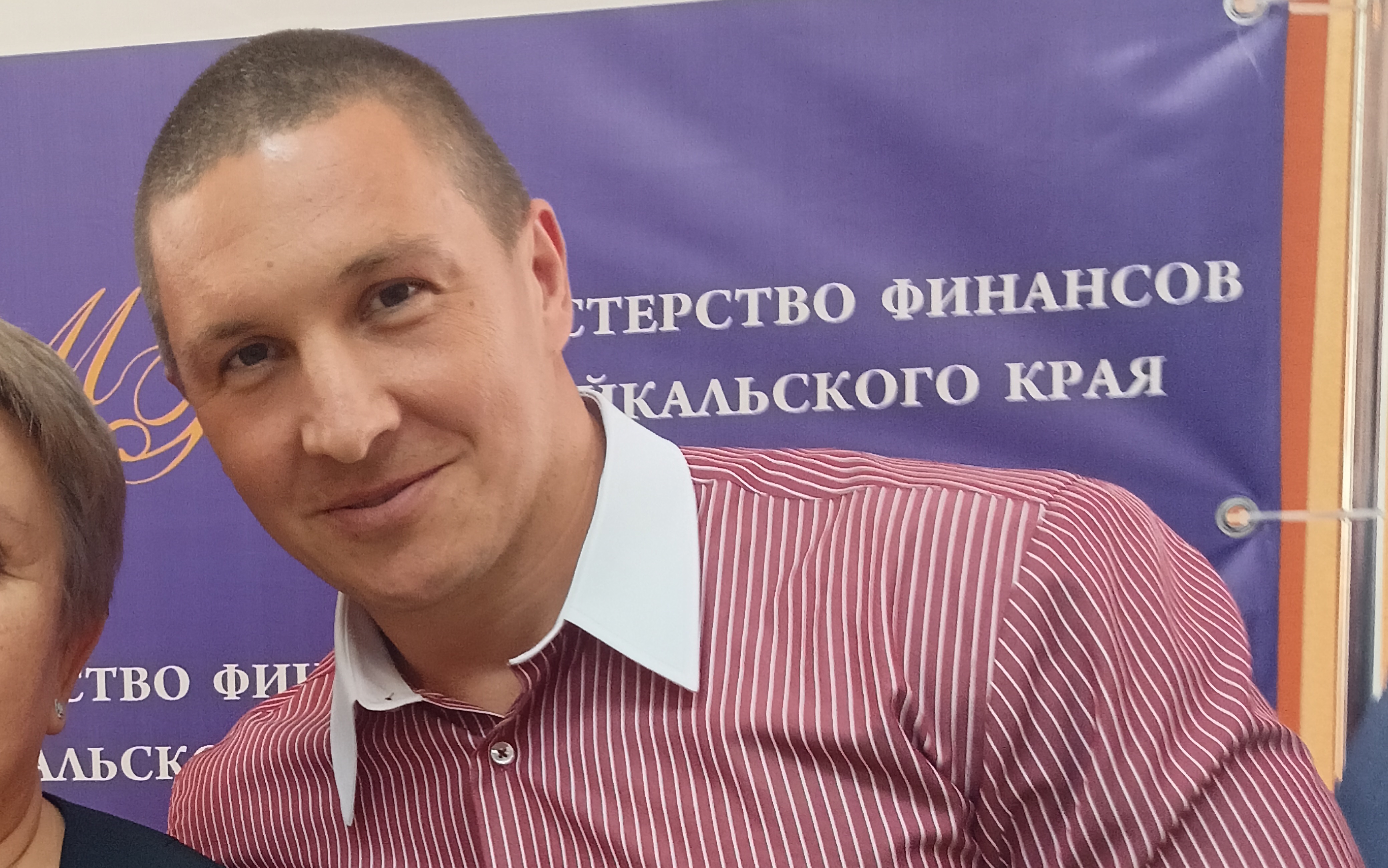 Днепровская
Виктория
Анатольевна
член команды проекта,
анализ проблем
Хоменко
Денис Владимирович
руководитель команды проекта,
анализ проблем
Пляскин
Семен Геннадьевич
член команды проекта,
картирование
Дондоков 
Баир Мункоцыренович
владелец проекта,
анализ проблем
Паспорт проекта
Текущая карта процесса
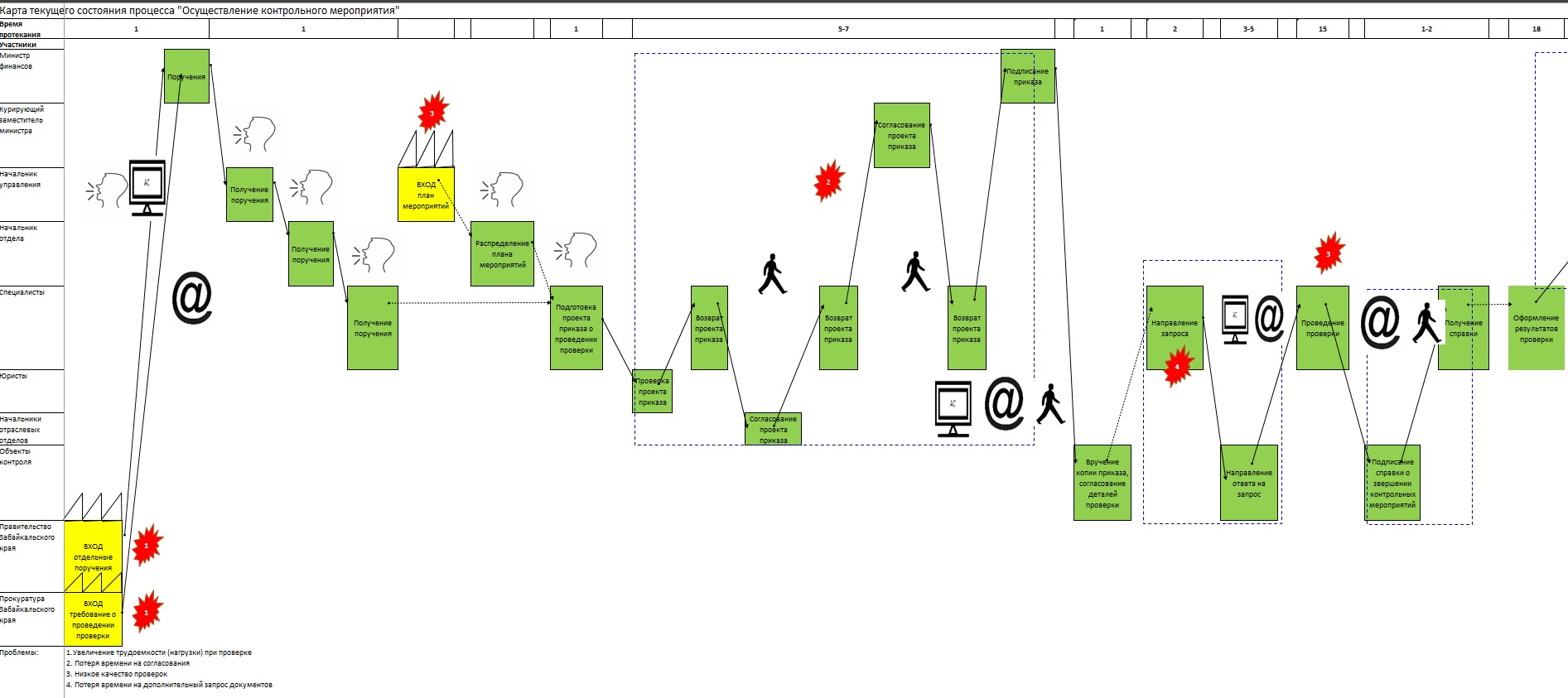 Текущая карта процесса
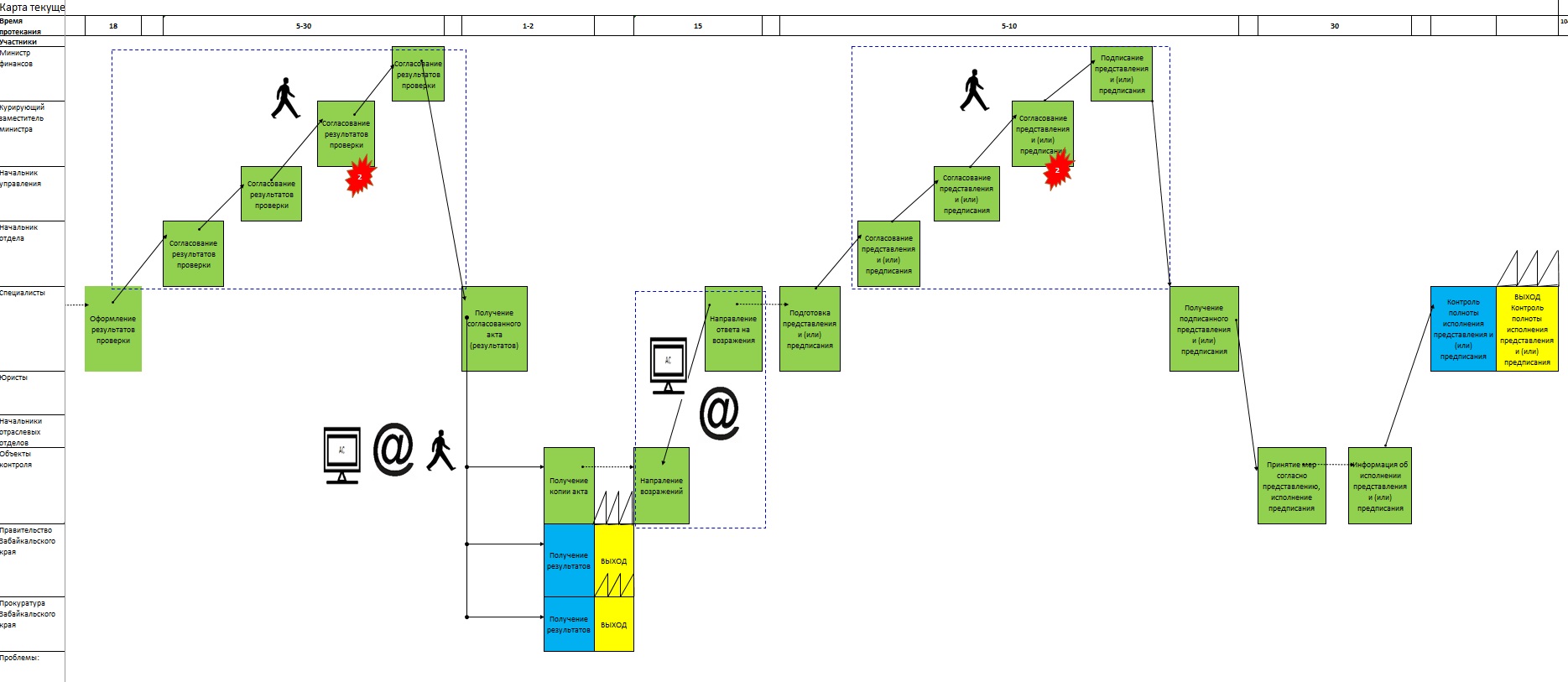 ВПП: 104-140 раб. дней
Идеальная карта процесса
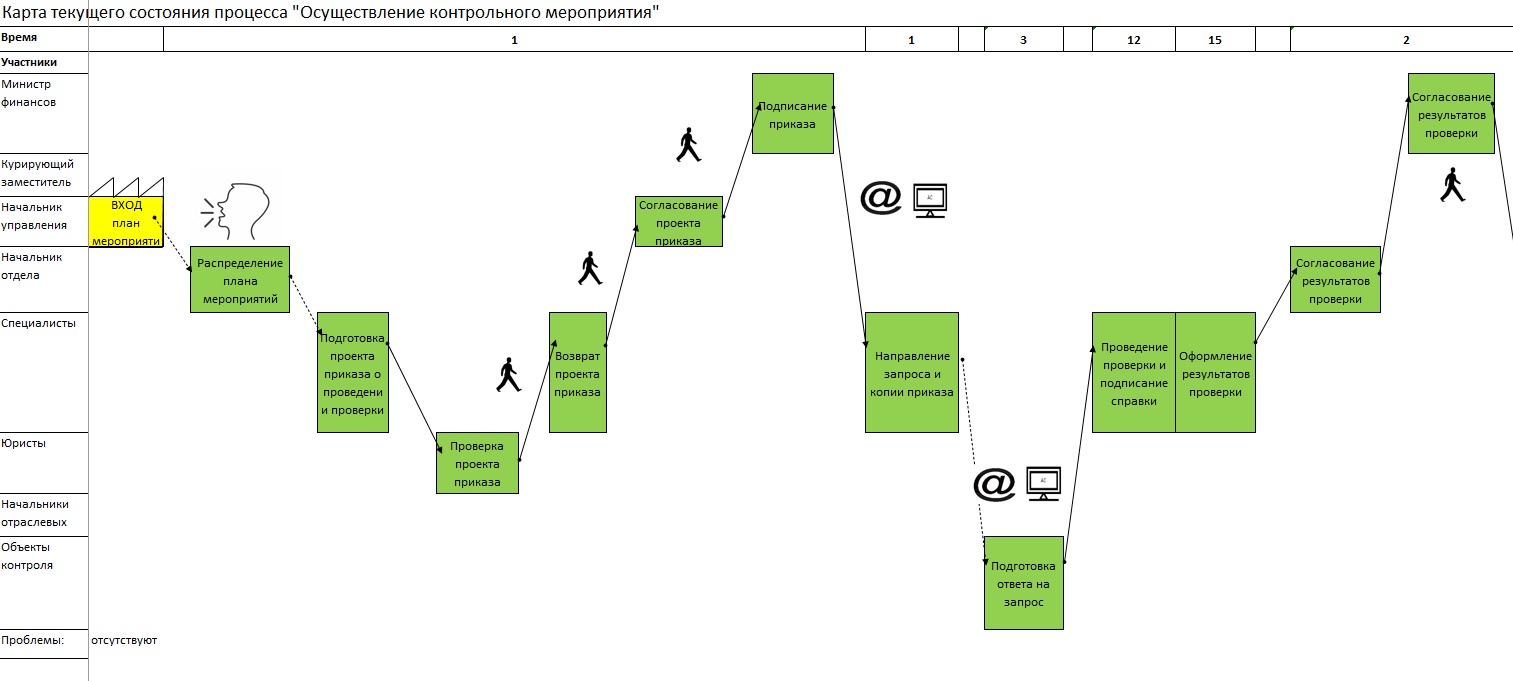 Идеальная карта процесса
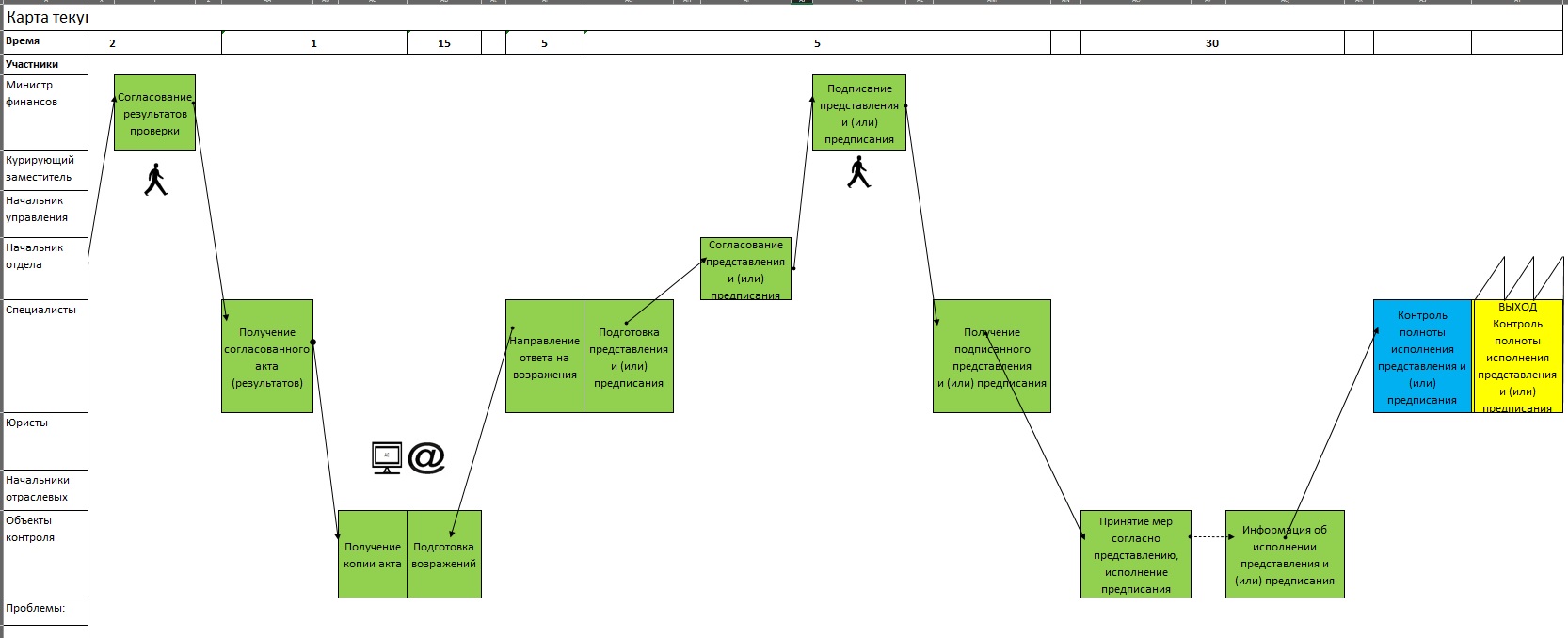 ВПП: 90 раб. дней
Текущие проблемы
Увеличение трудоемкости (нагрузки) при проверке 
Потери времени на согласования
Низкое качество проверок 
Потери времени на дополнительный запрос документов
1
2
3
4
Диаграф проблем
2
3
1
4
11
Управление:
- запросы руководства не соответствуют результатам проверок
Методы:
- план проверок сформирован помесячно без учета рисков;
- отсутствуют типовые решения для проведения проверок
Человек:   
- не хватает опыта; 
не хватает людей
Диаграмма Ишикавы
Низкое качество 
проверок
3
Инструменты:
отсутствует программа «Гранд-Смета»;
старые ноутбуки и компьютеры
Среда: на плановые проверки накладываются:
- поручения Правительства ЗК;
- поручения Прокуратуры ЗК
1
Выявление коренных причин методом «5 Почему?»
Снижение качества
Выход за пределы сроков, установленных стандартом
Отсутствие достаточного времени на подготовку к проверке
Риски
Проблема
Потери времени на согласования
2
?
?
Возврат на доработку документов по результатам проверки
Ожидание проверки юристами проекта приказа
?
Полученные результаты не соответствуют видению руководителя
?
?
Коренная причина
Коренная причина
Занятость юристов
Информация о ключевых задачах, касающихся проверки, становится известна на завершающем этапе проверки
Пирамида проблем
1
Уровень региона
2
Уровень министра
3
Уровень отдела
4
Подготовка к плану действий
Анализ проблем
Целевая карта процесса
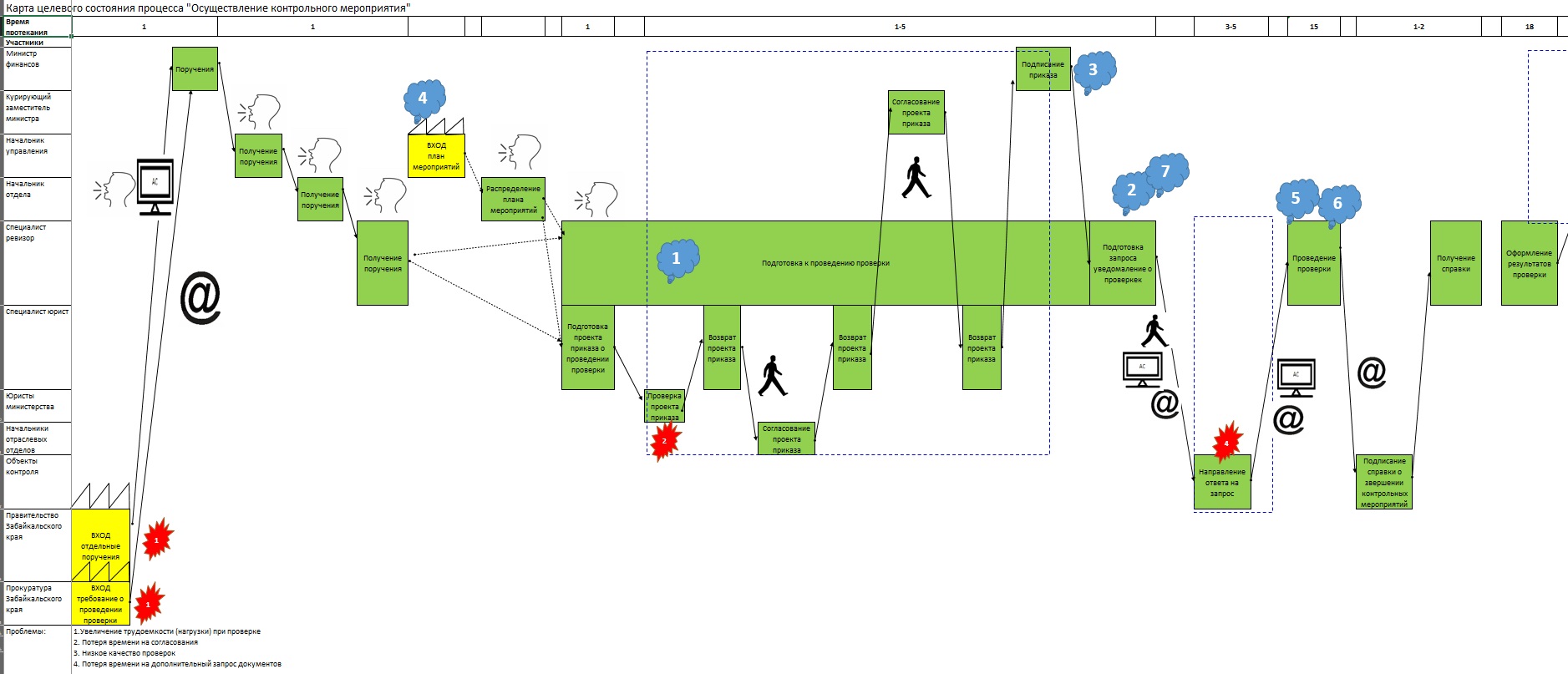 Целевая карта процесса
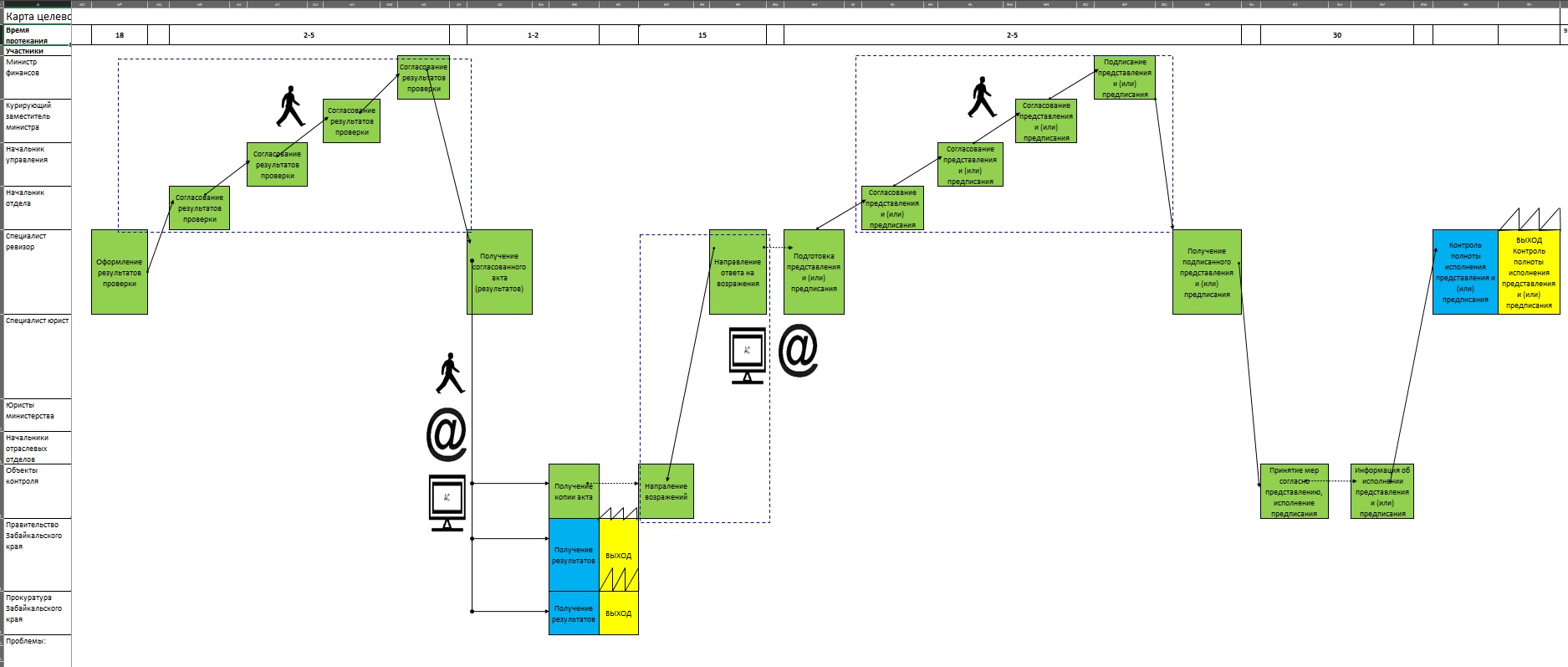 3
3
ВПП: 91-105 раб. дней
План мероприятий по реализации проекта
Спасибо
за внимание!
Хоменко Денис Владимирович
Заместитель начальника отдела контроля за расходованием краевых средств
Тел.: +7 (3022) 35 12 64
E-mail: ok_ks@fin.e-zab.ru
https://minfin.75.ru/
21.08.2023